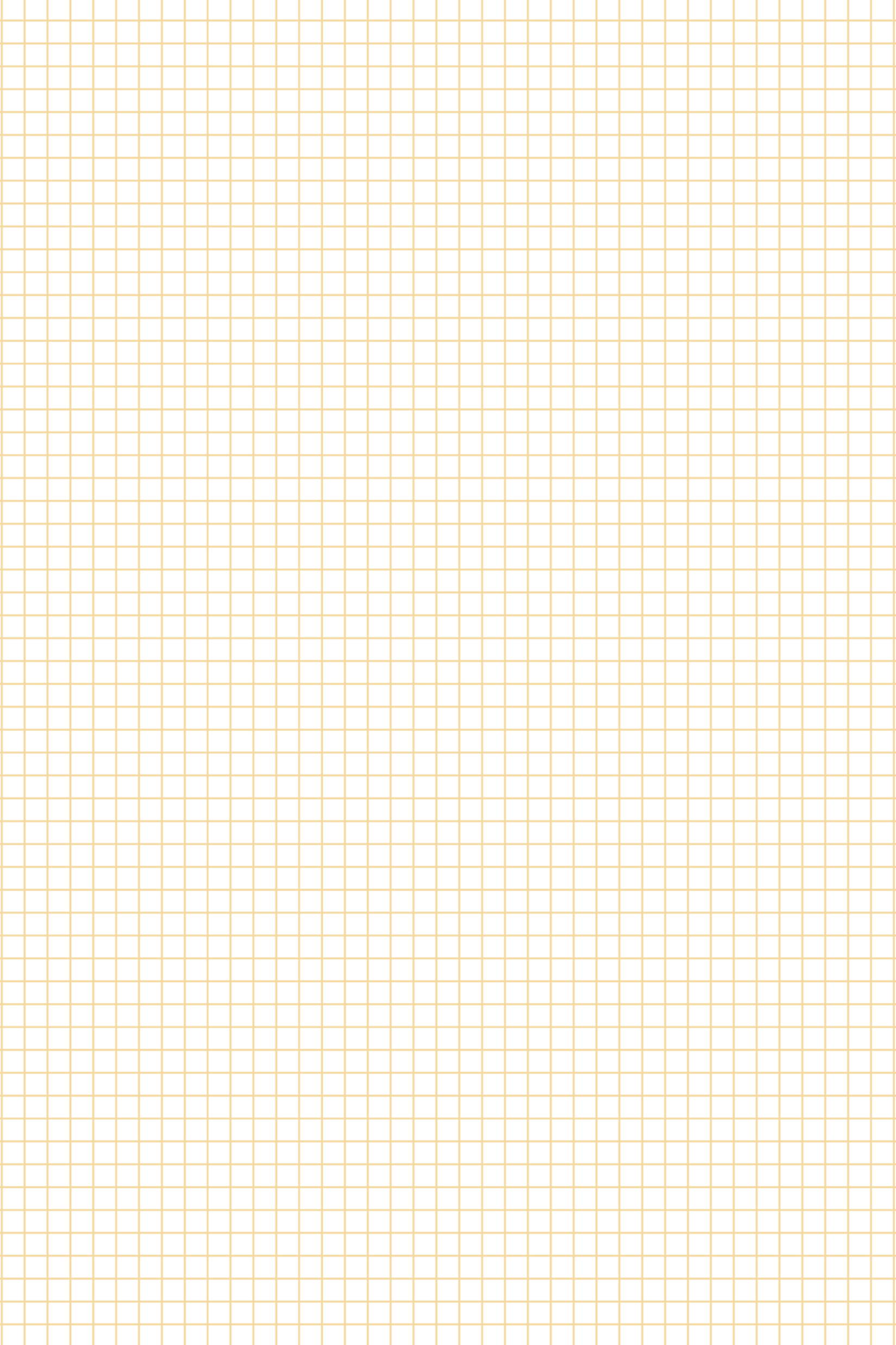 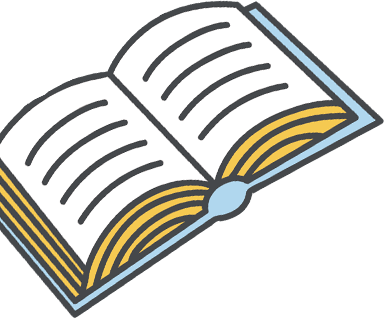 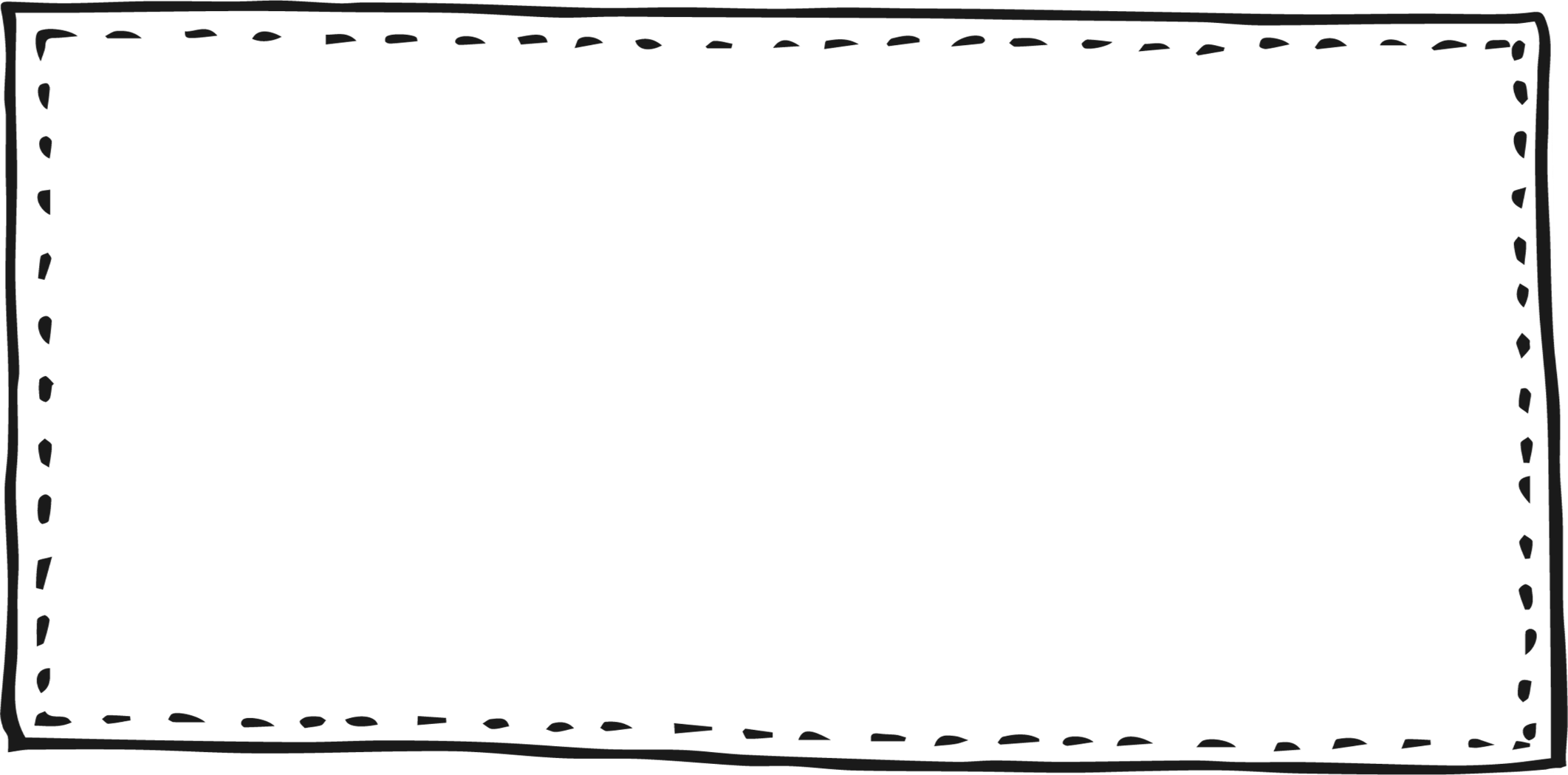 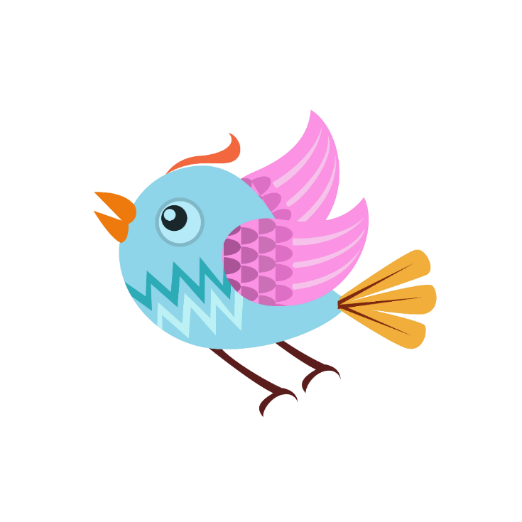 Thứ … ngày … tháng … năm
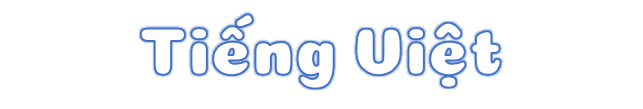 Nói và nghe: Ngày như thế nào là đẹp?
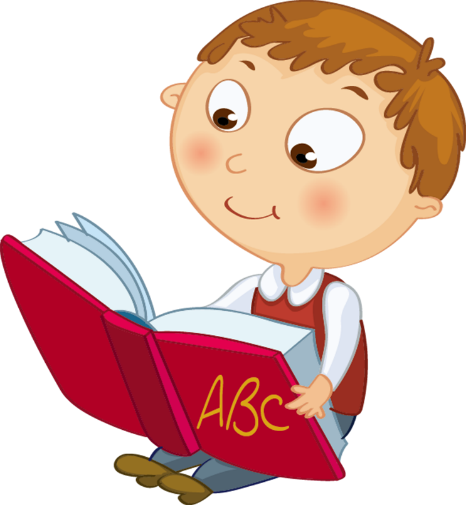 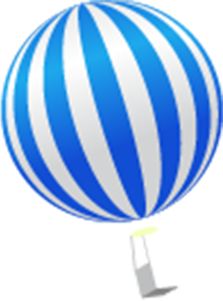 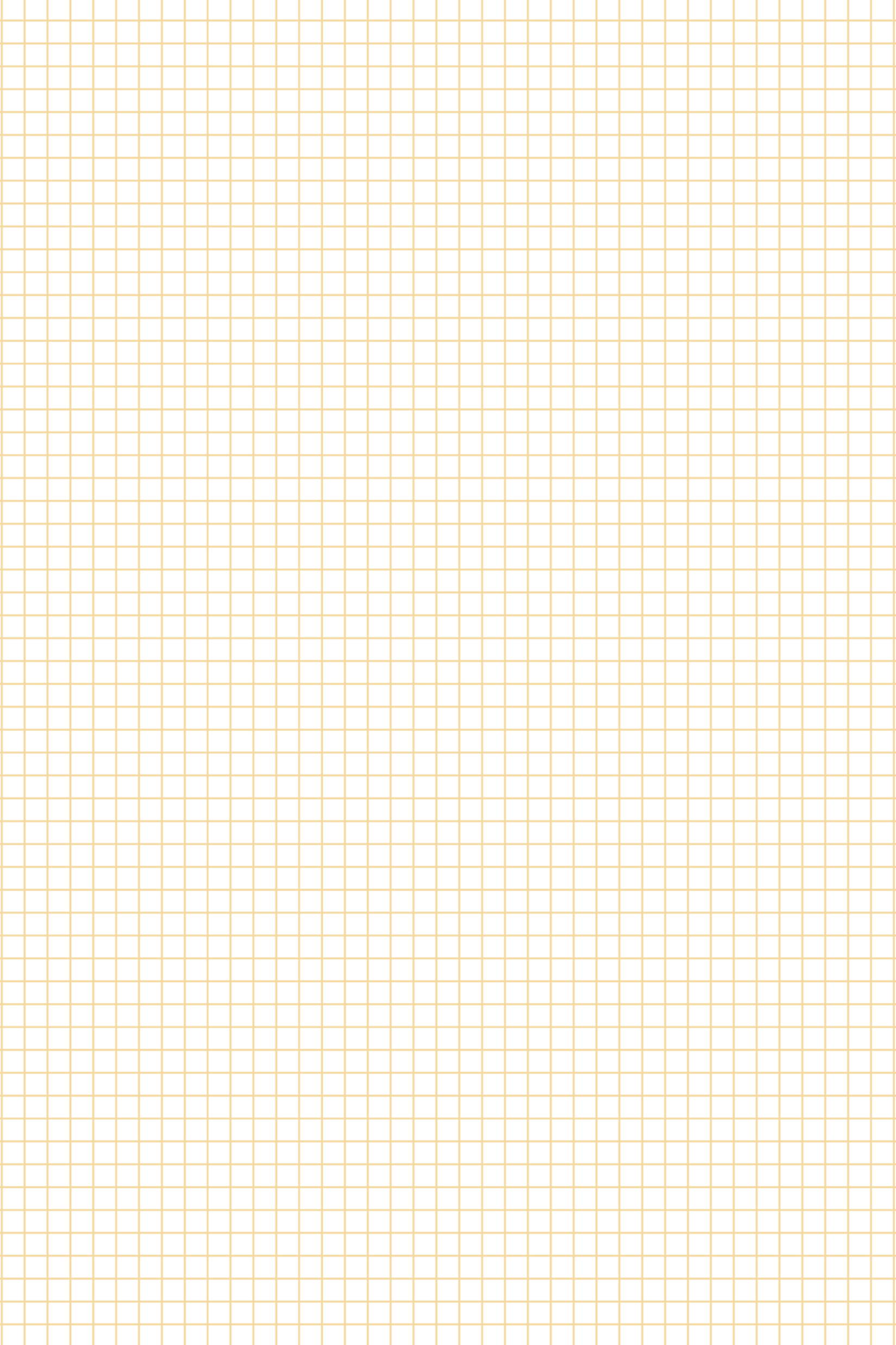 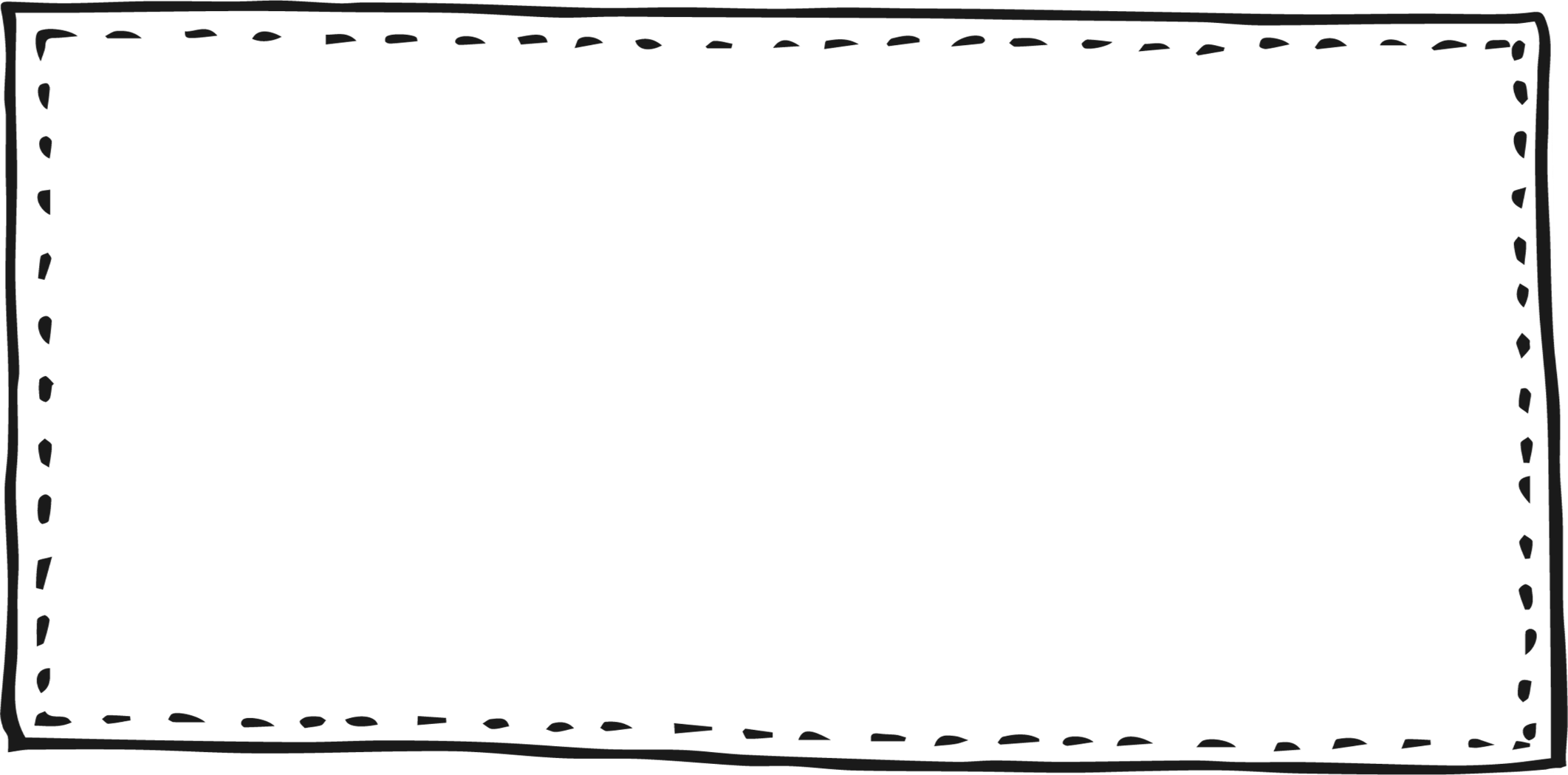 Ngày như thế nào là đẹp?
Dự đoán 
nội dung 
câu chuyện
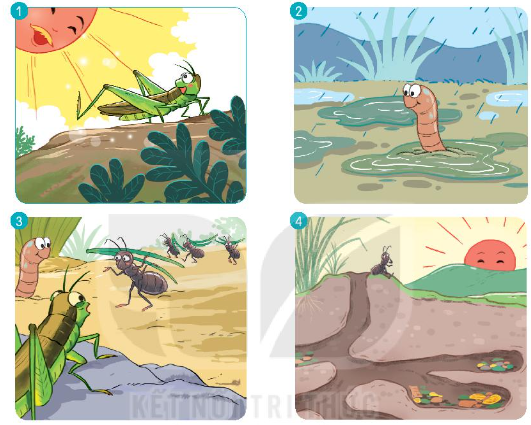 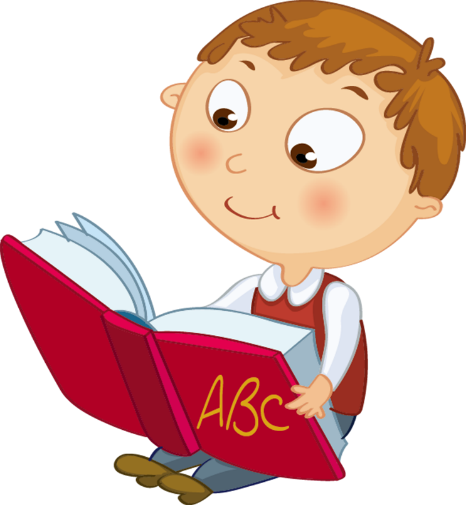 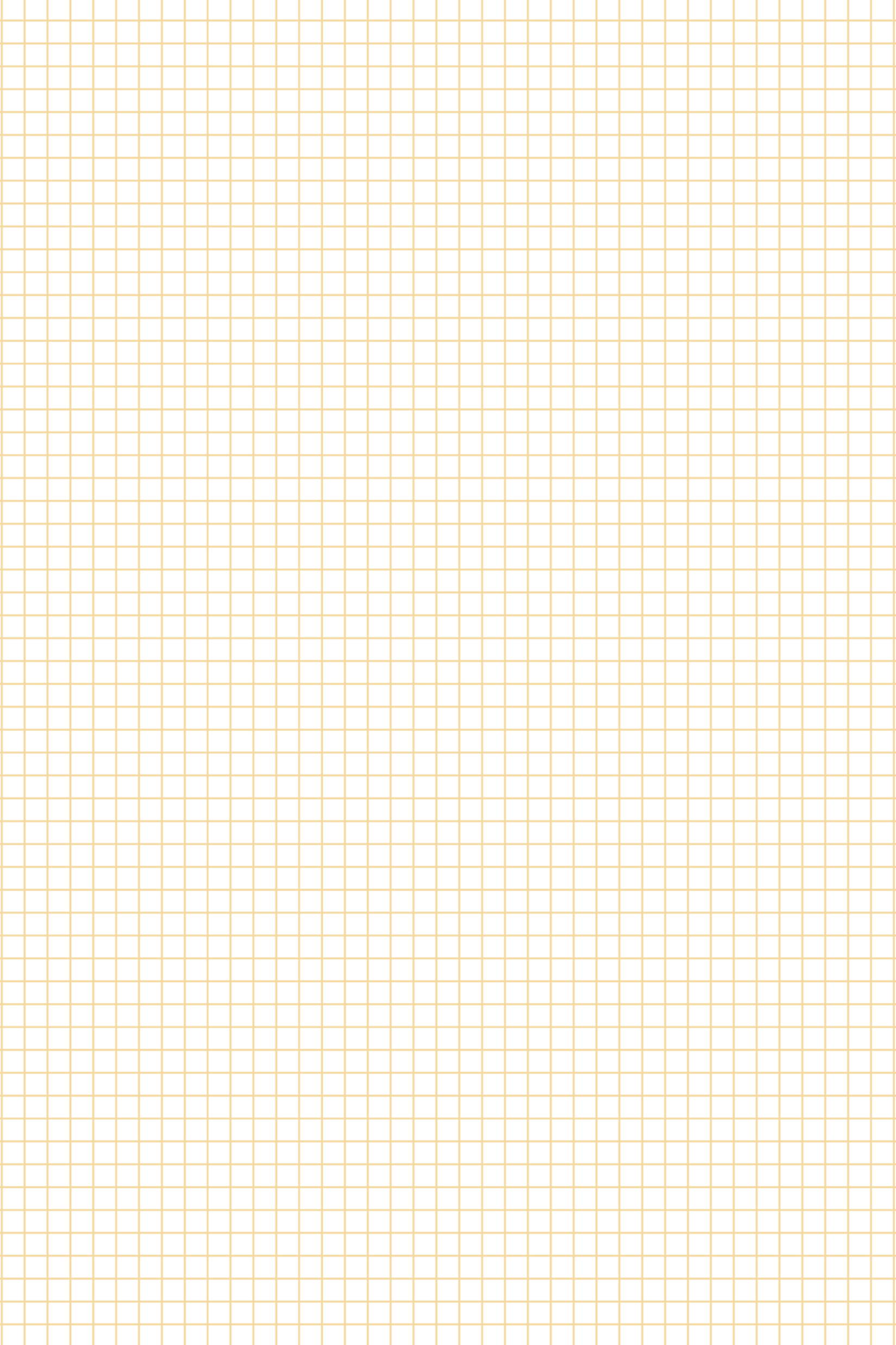 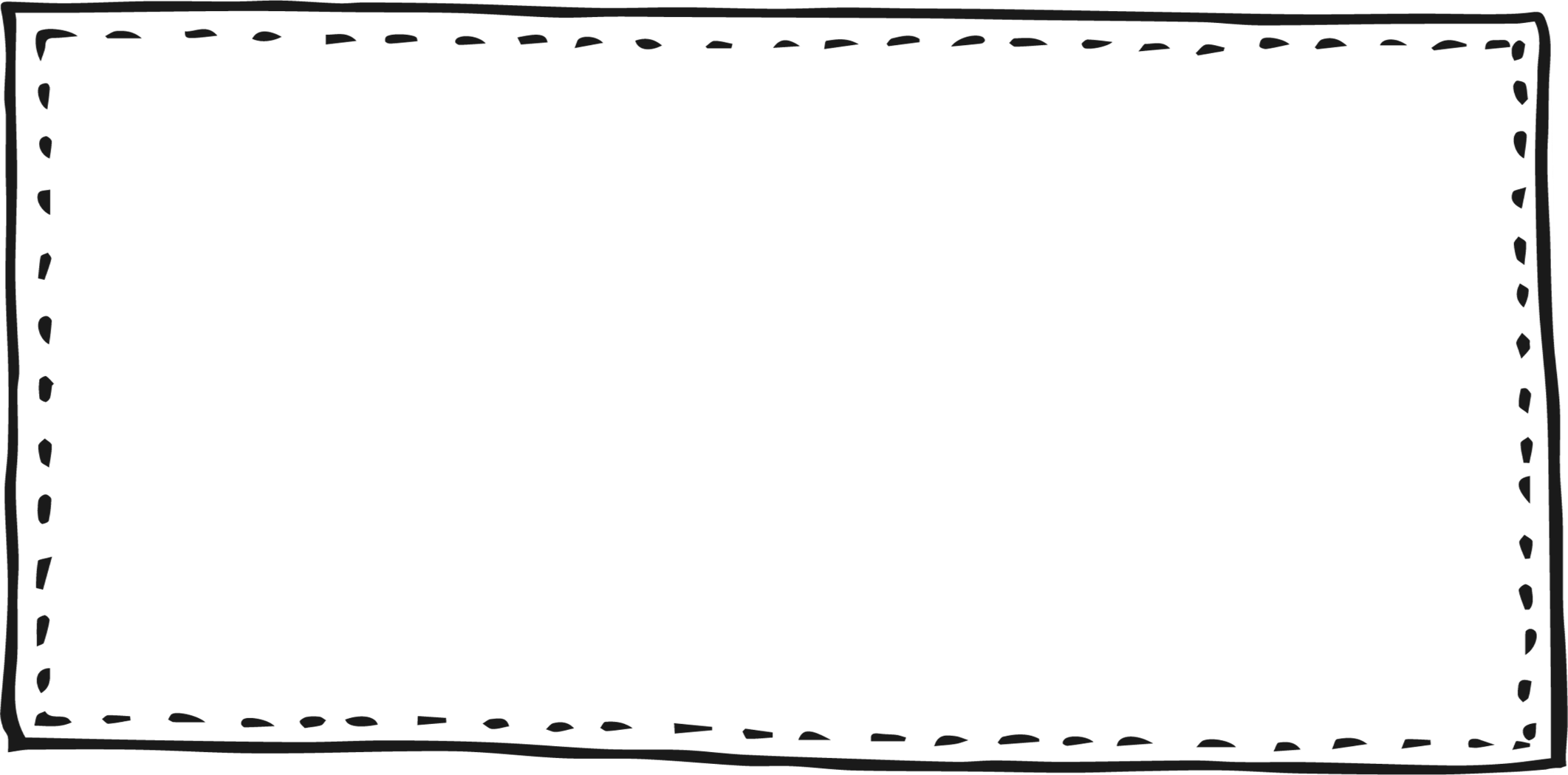 Nghe kể
Ngày như thế nào là đẹp?
Lắng nghe 
và ghi nhớ
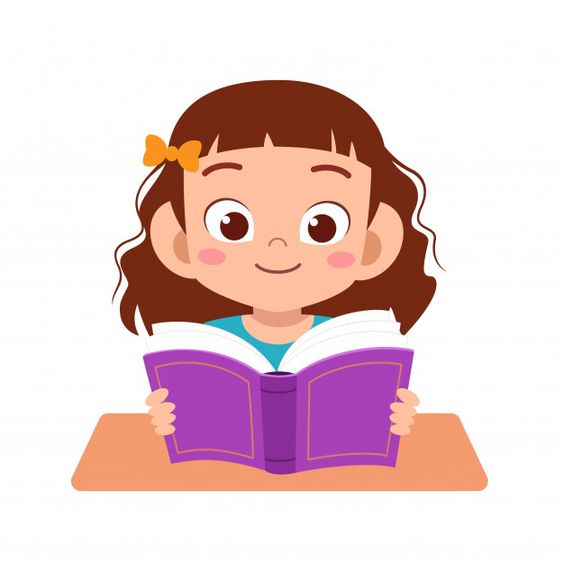 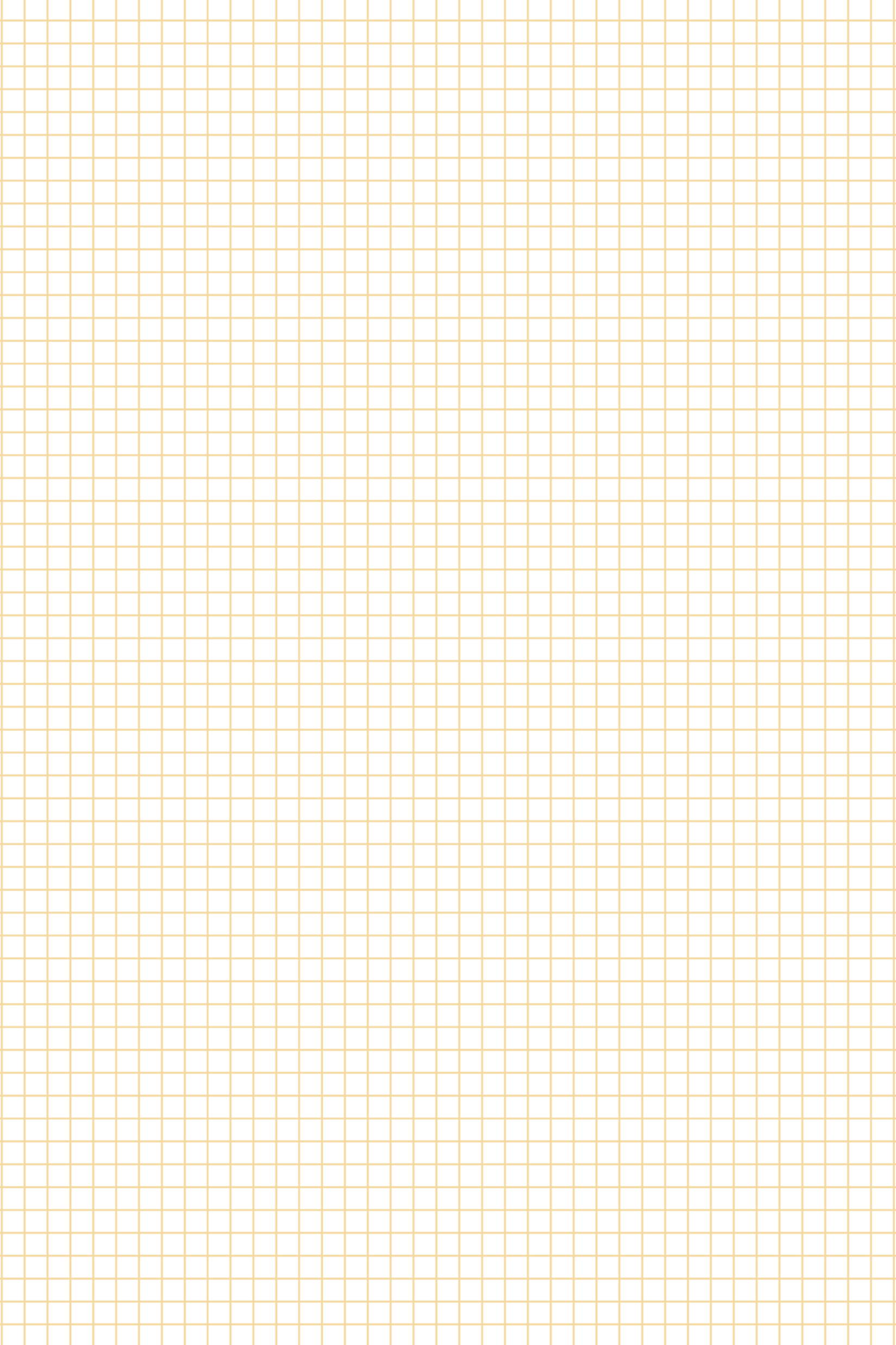 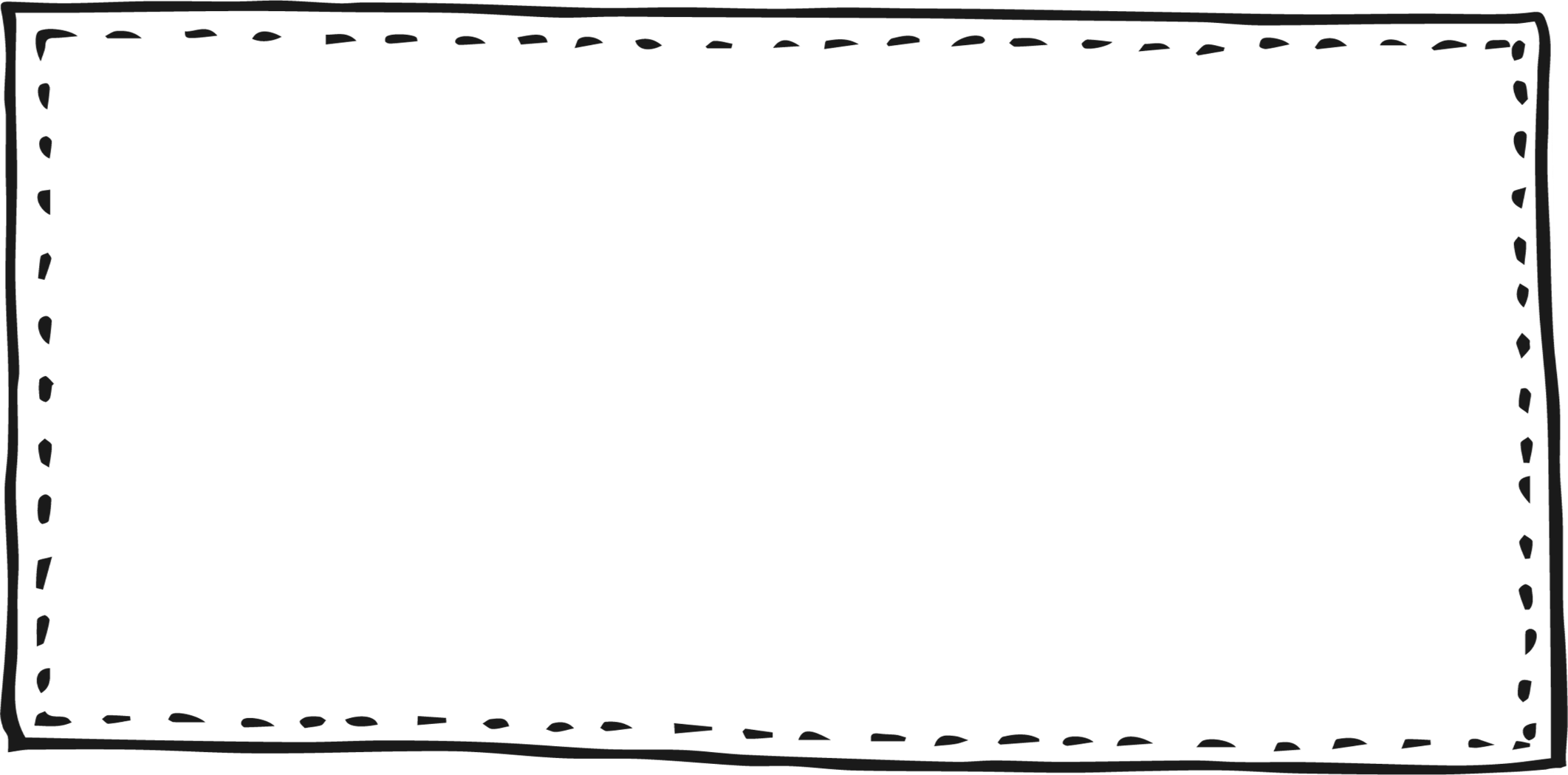 Ngày như thế nào là đẹp?
Châu chấu nhảy lên gò phơi nắng và khen rằng hôm nay quả là một ngày tuyệt vời.
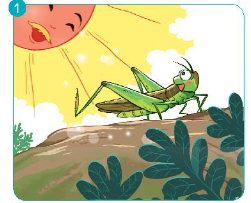 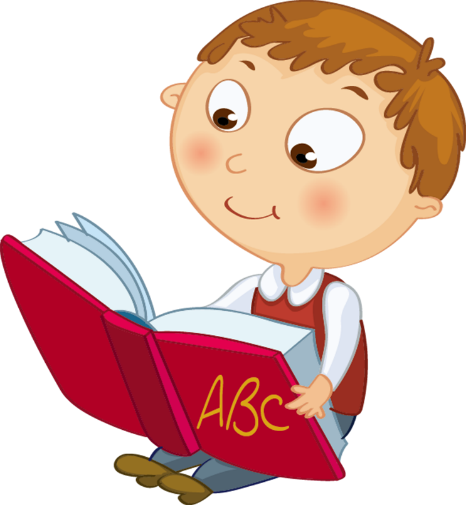 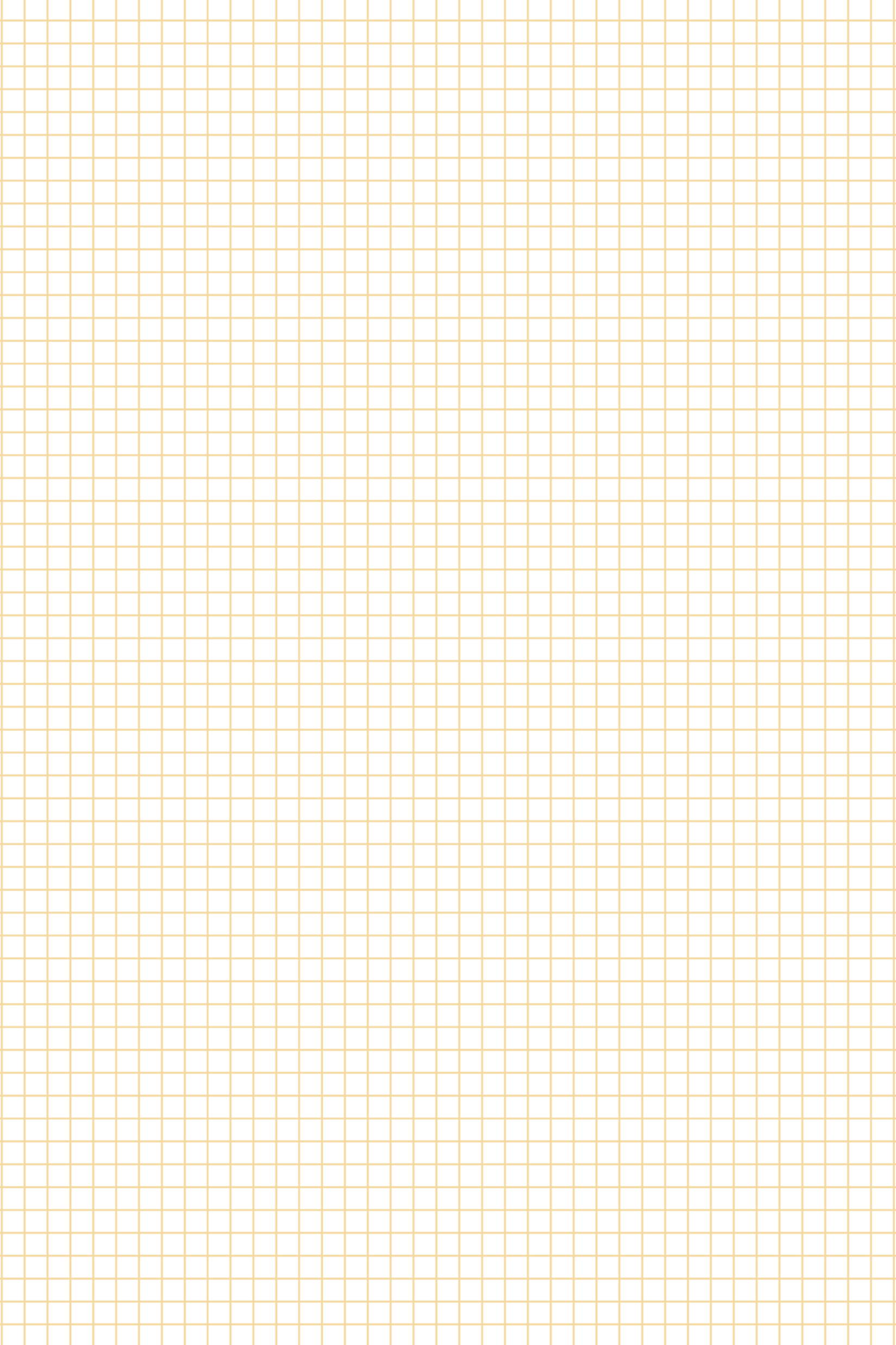 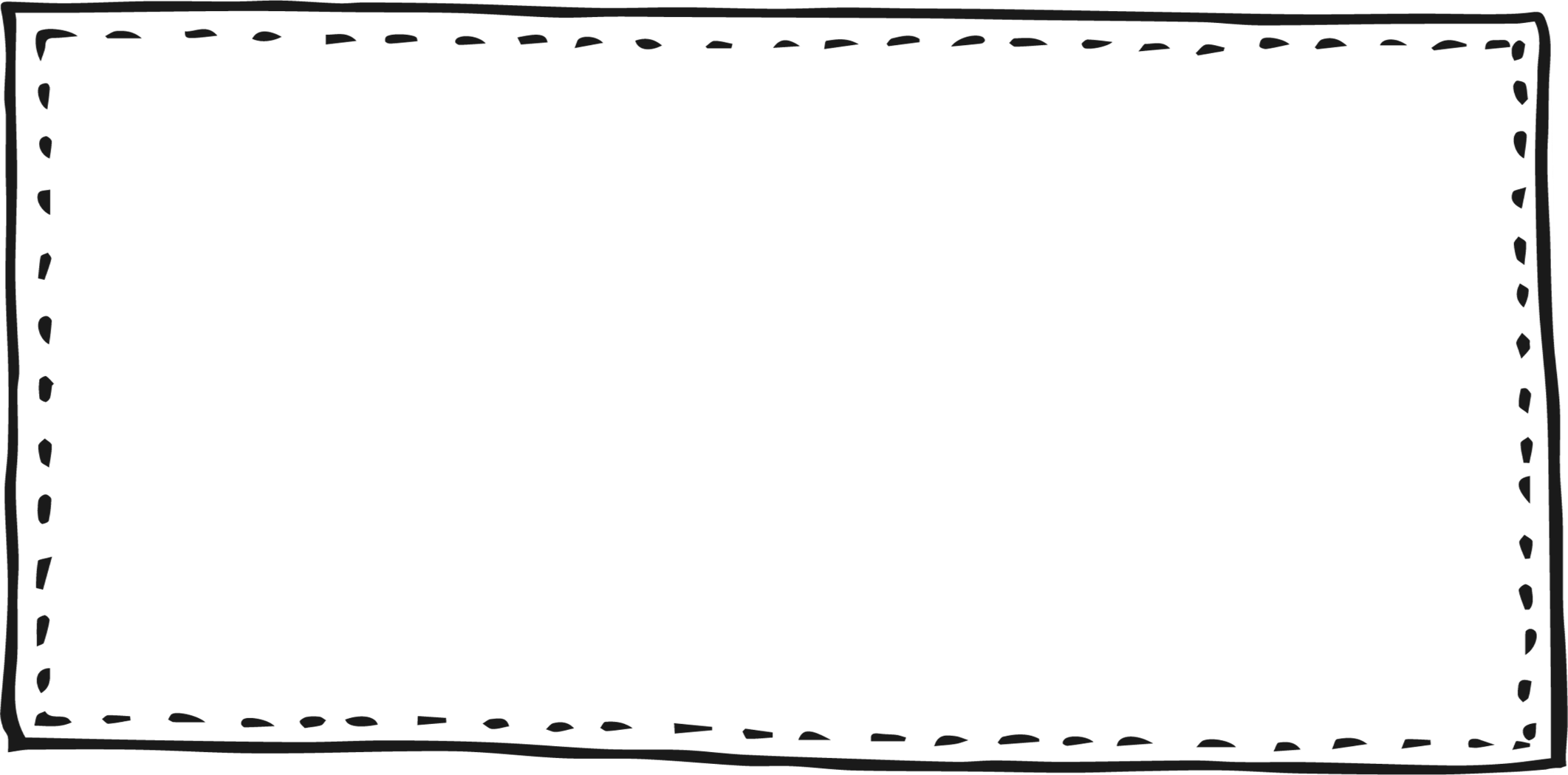 Ngày như thế nào là đẹp?
Giun đất không đồng ý với châu chấu. Giun nói một ngày có mưa bụi và những vũng nước đục mới là ngày tuyệt đẹp.
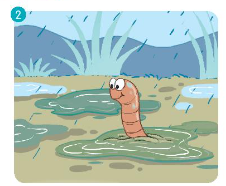 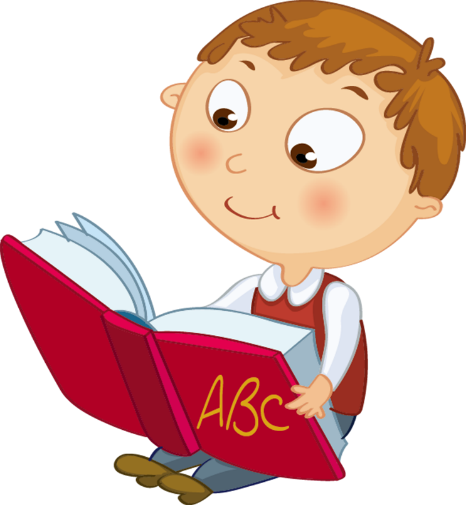 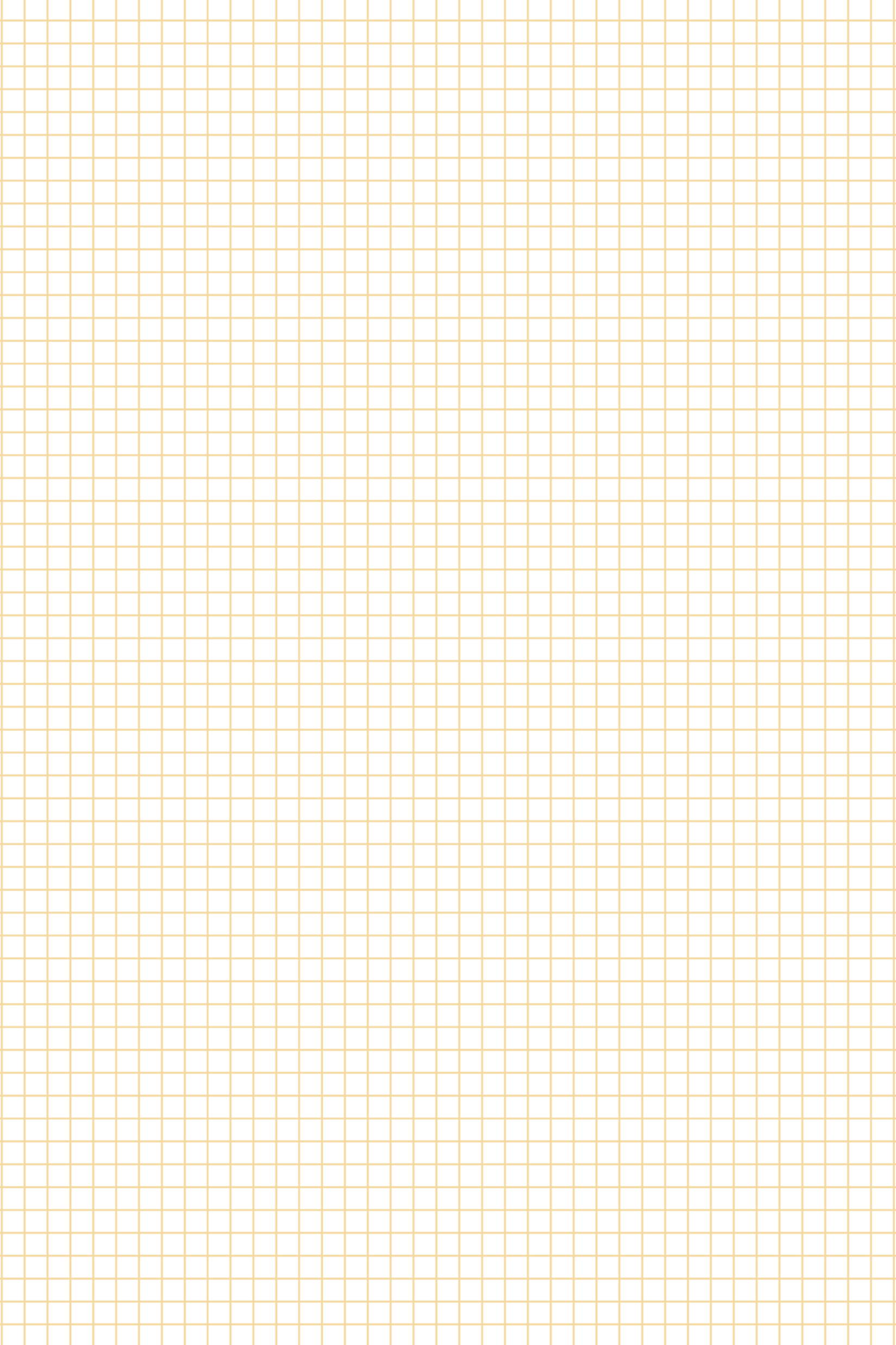 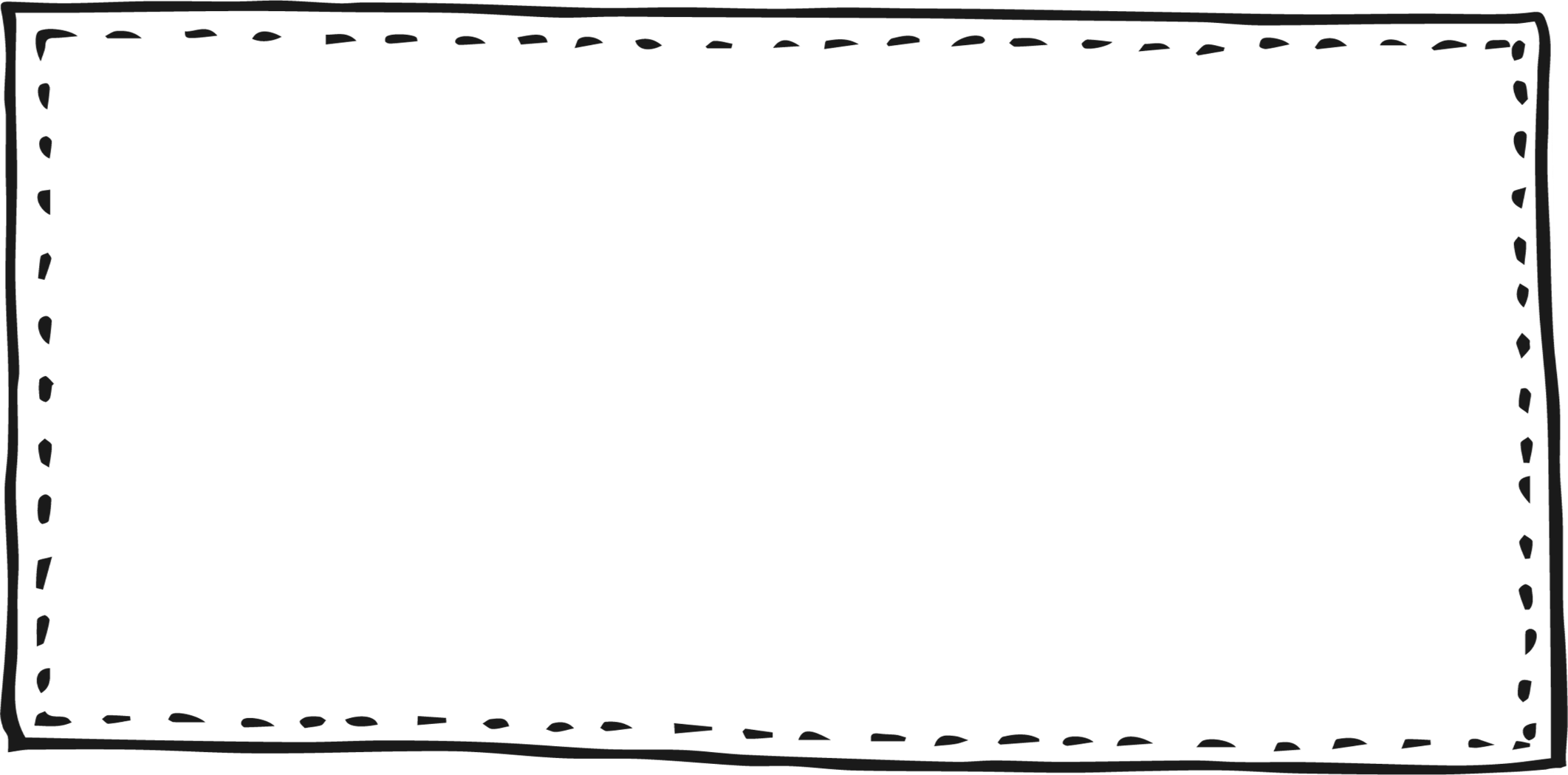 Ngày như thế nào là đẹp?
Châu chấu và giun cùng đi đến hỏi bác kiến xem thế nào mới là ngày đẹp. Bác kiến hẹn châu chấu và giun đến tối sẽ trả lời.
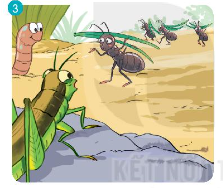 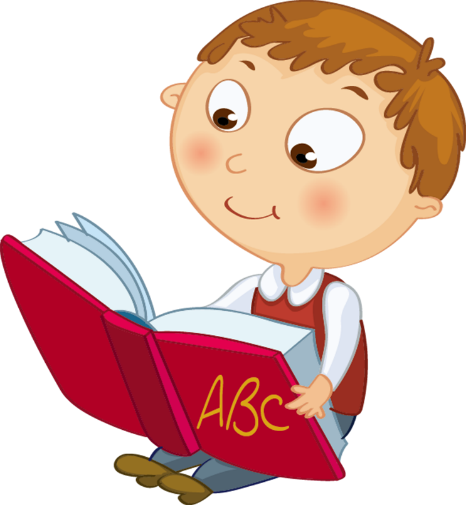 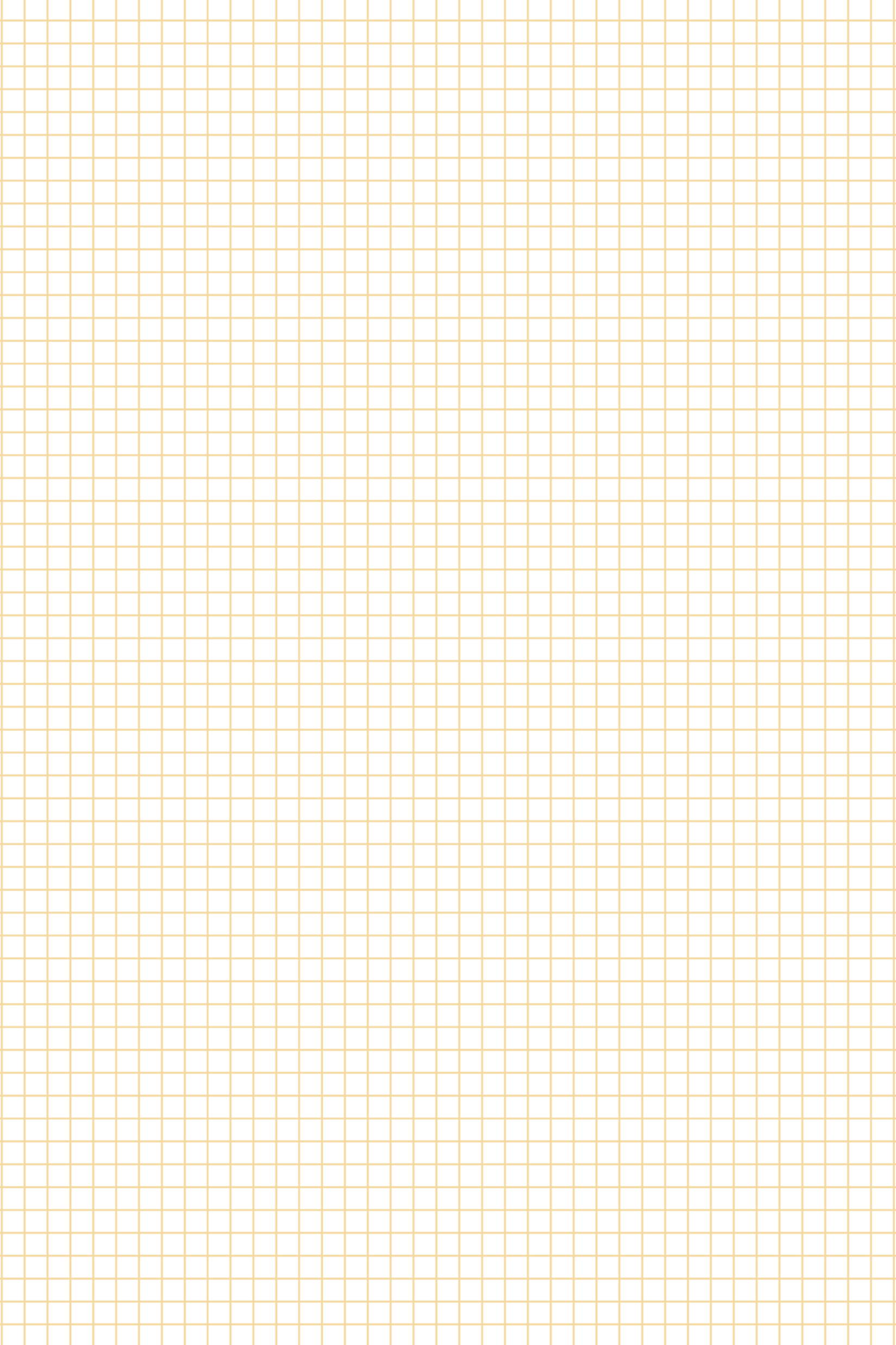 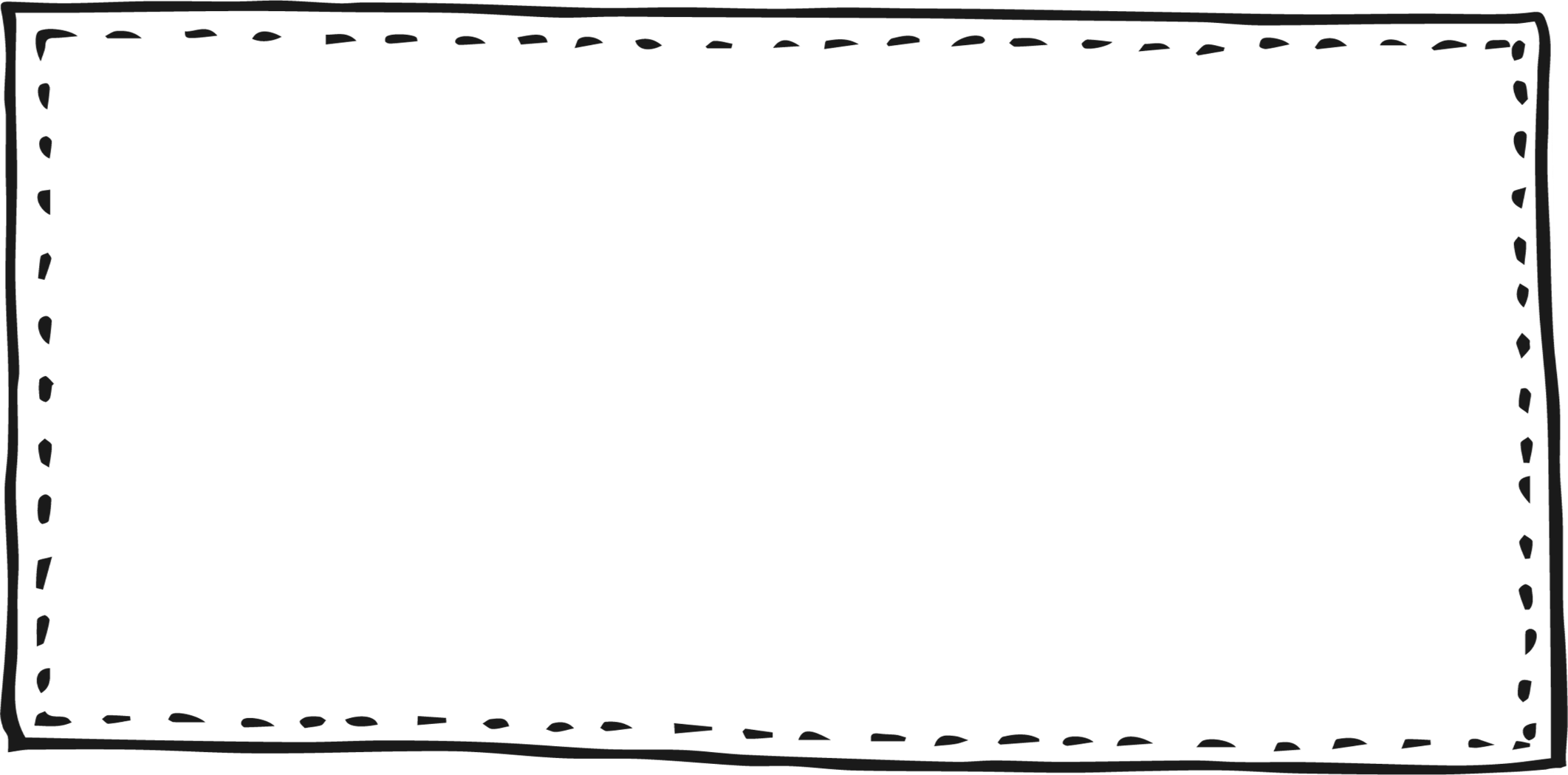 Ngày như thế nào là đẹp?
Tối đến, bác kiến trả lời châu chấu và giun đất rằng một ngày đẹp là một ngày bác làm tốt công việc của mình và được nghỉ ngơi thoải mái.
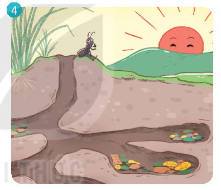 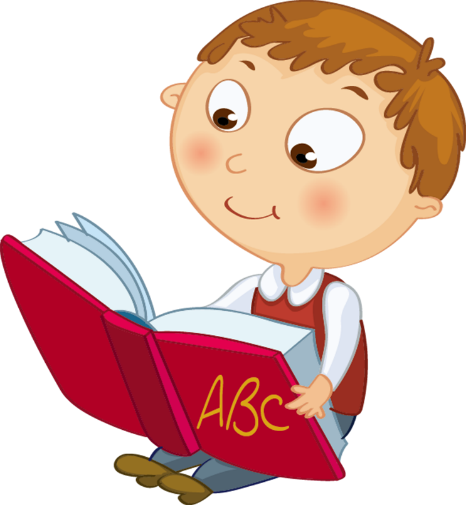 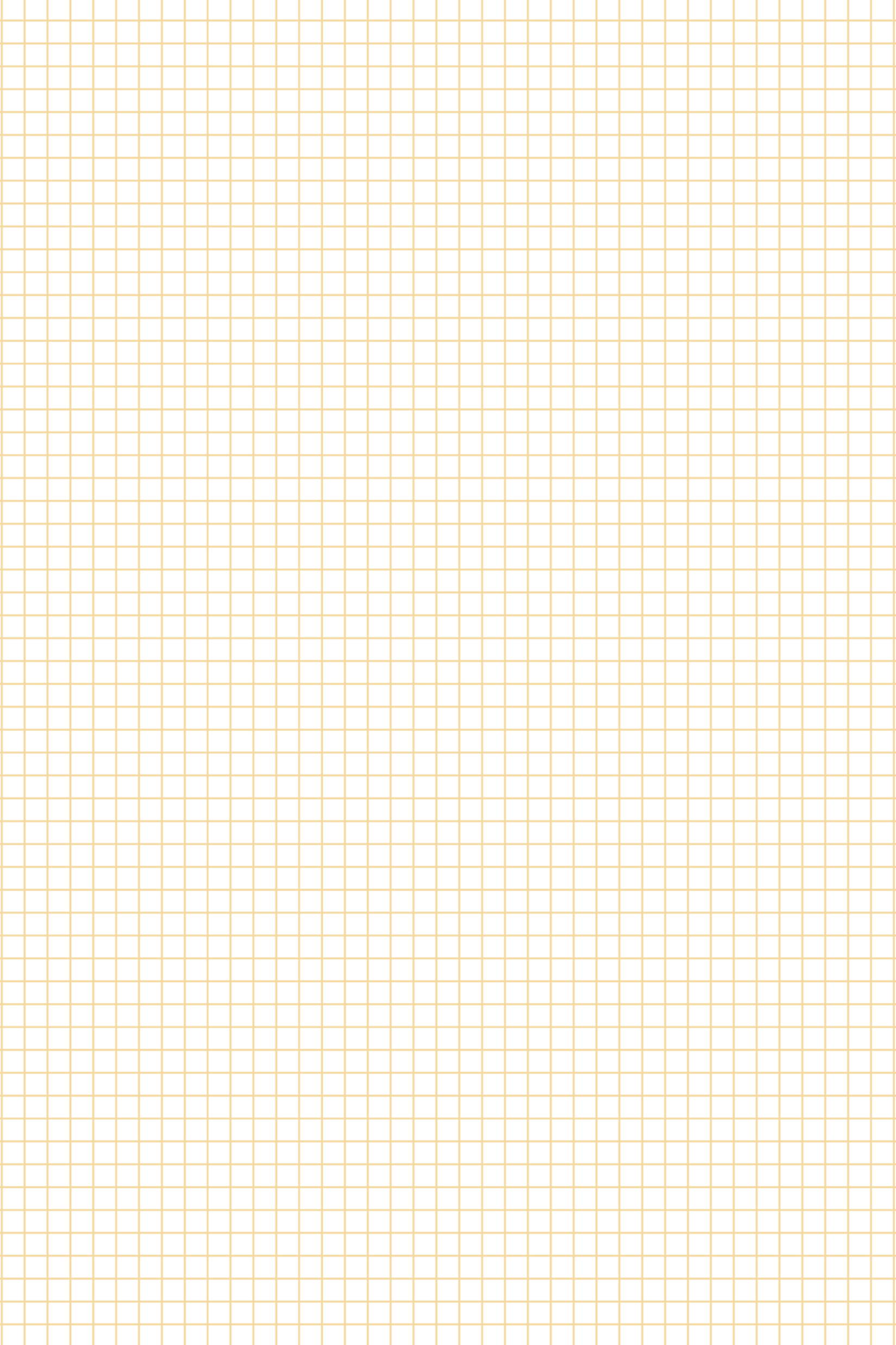 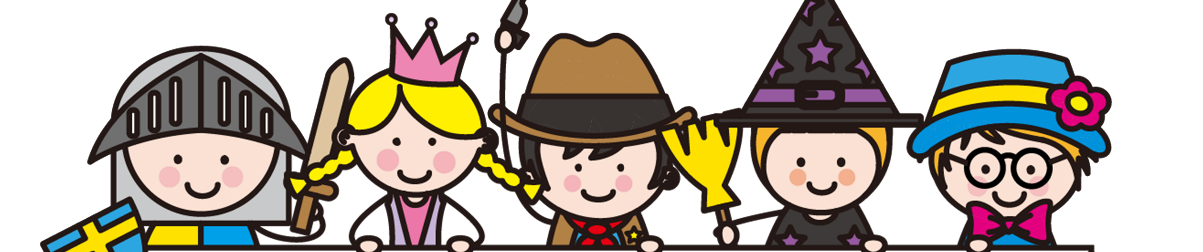 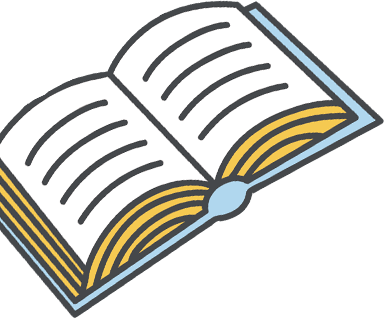 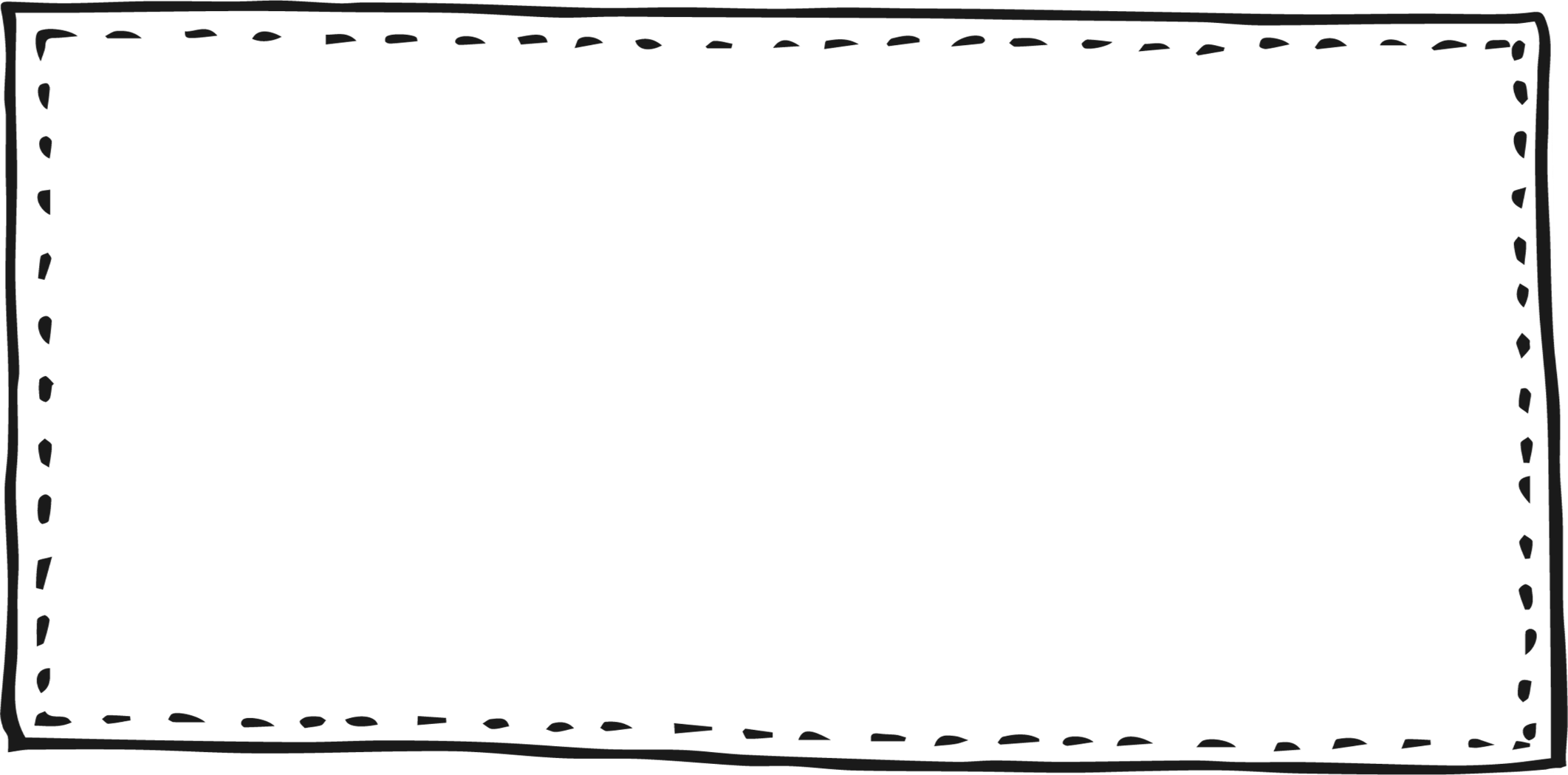 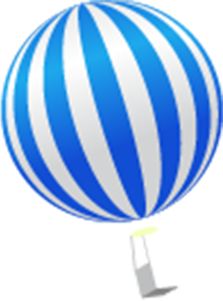 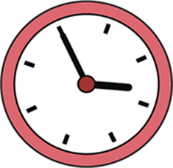 KỂ TRƯỚC LỚP
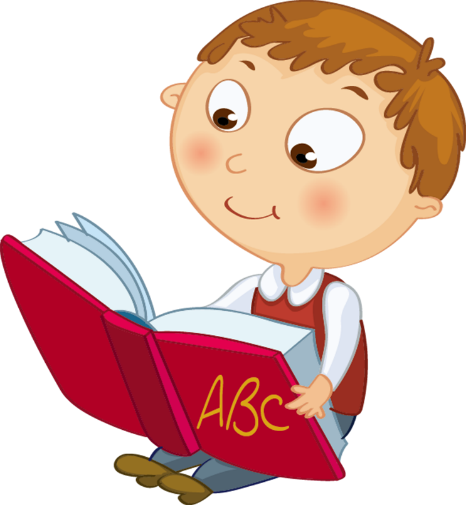 Cá nhân kể lại từng đoạn của câu chuyện.
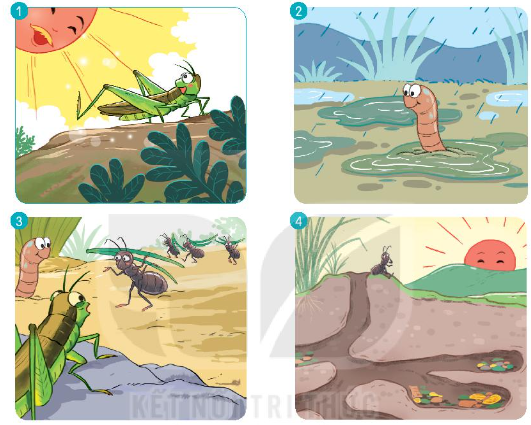 Ngày như thế nào là đẹp?
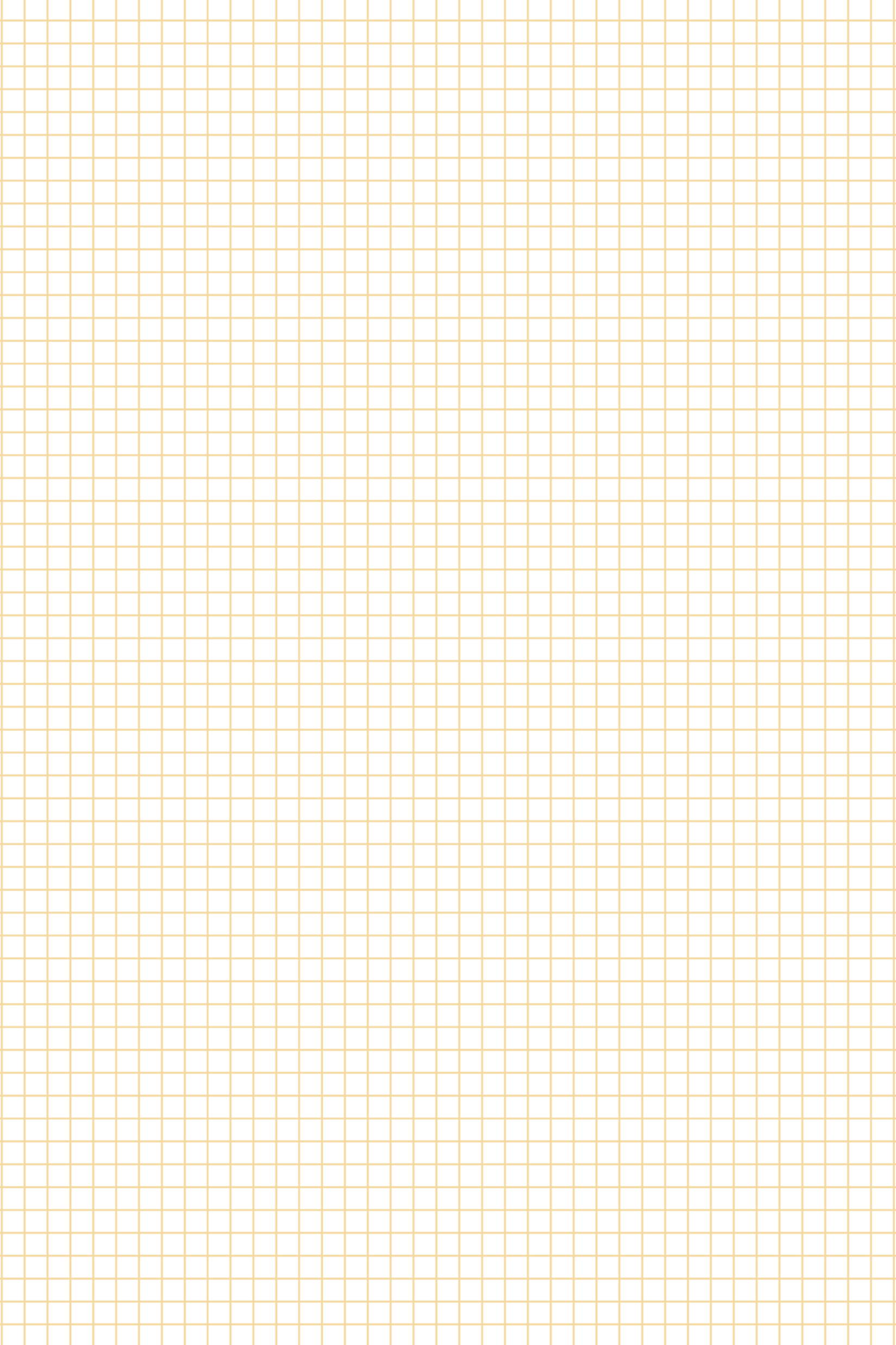 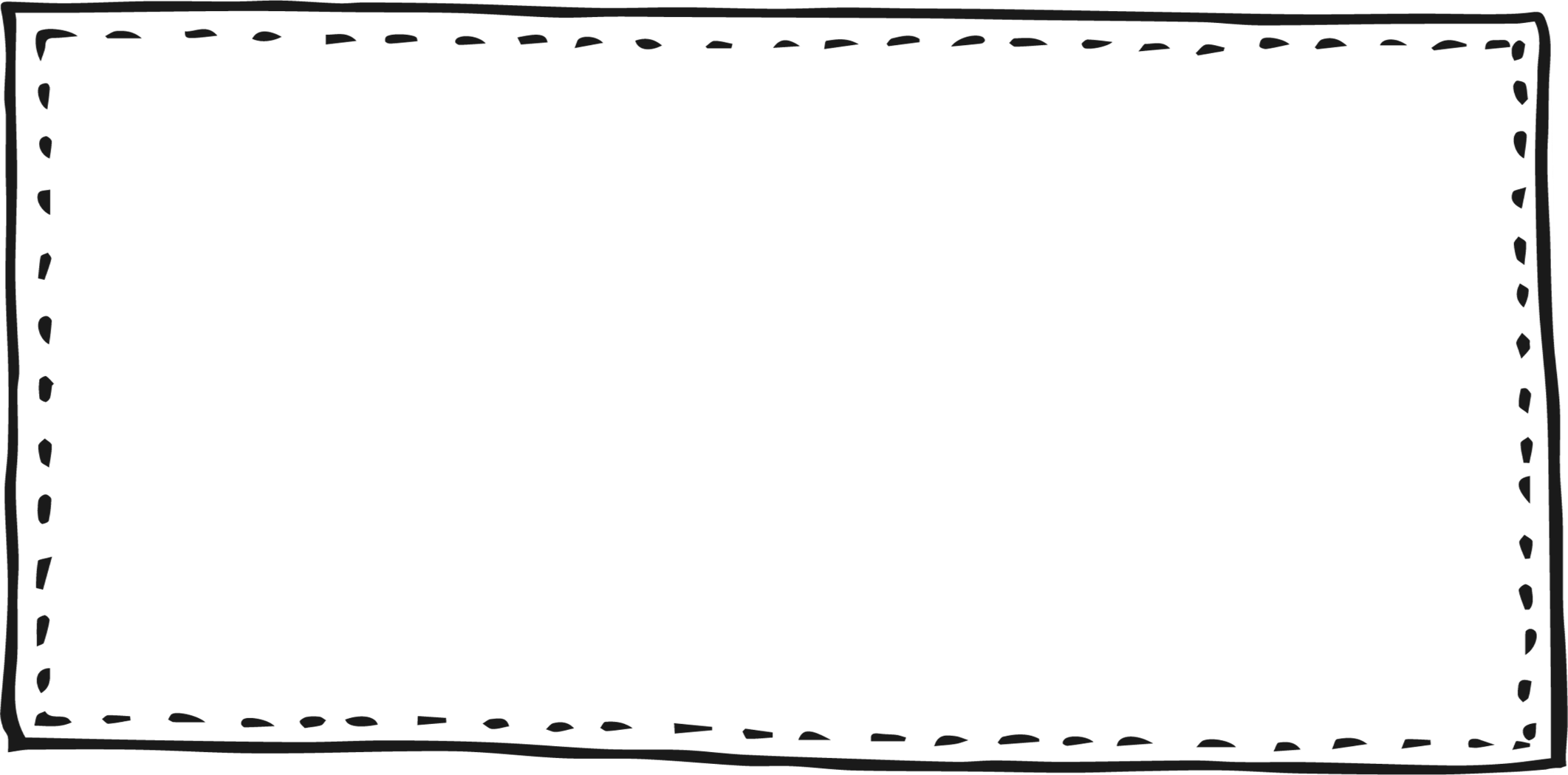 Ngày như thế nào là đẹp?
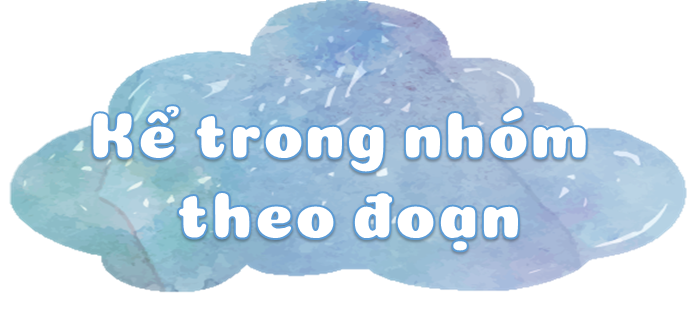 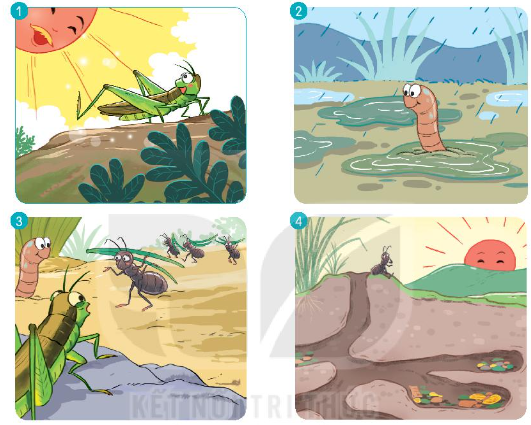 1. Đúng nội dung
2. Sử dụng ánh mắt, 
cử chỉ, giọng điệu
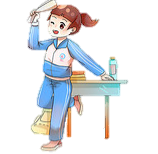 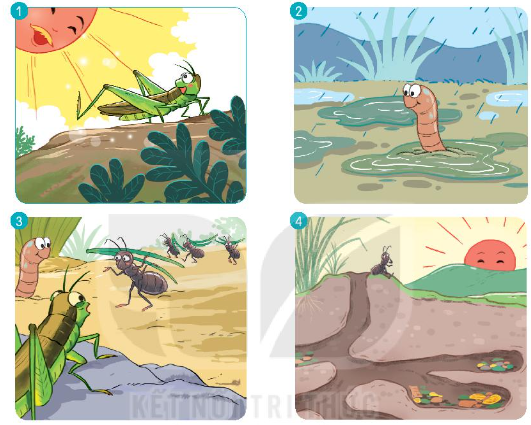 Nhóm kể trước lớp
Ngày như thế nào là đẹp?
Lắng nghe 
và nhận xét
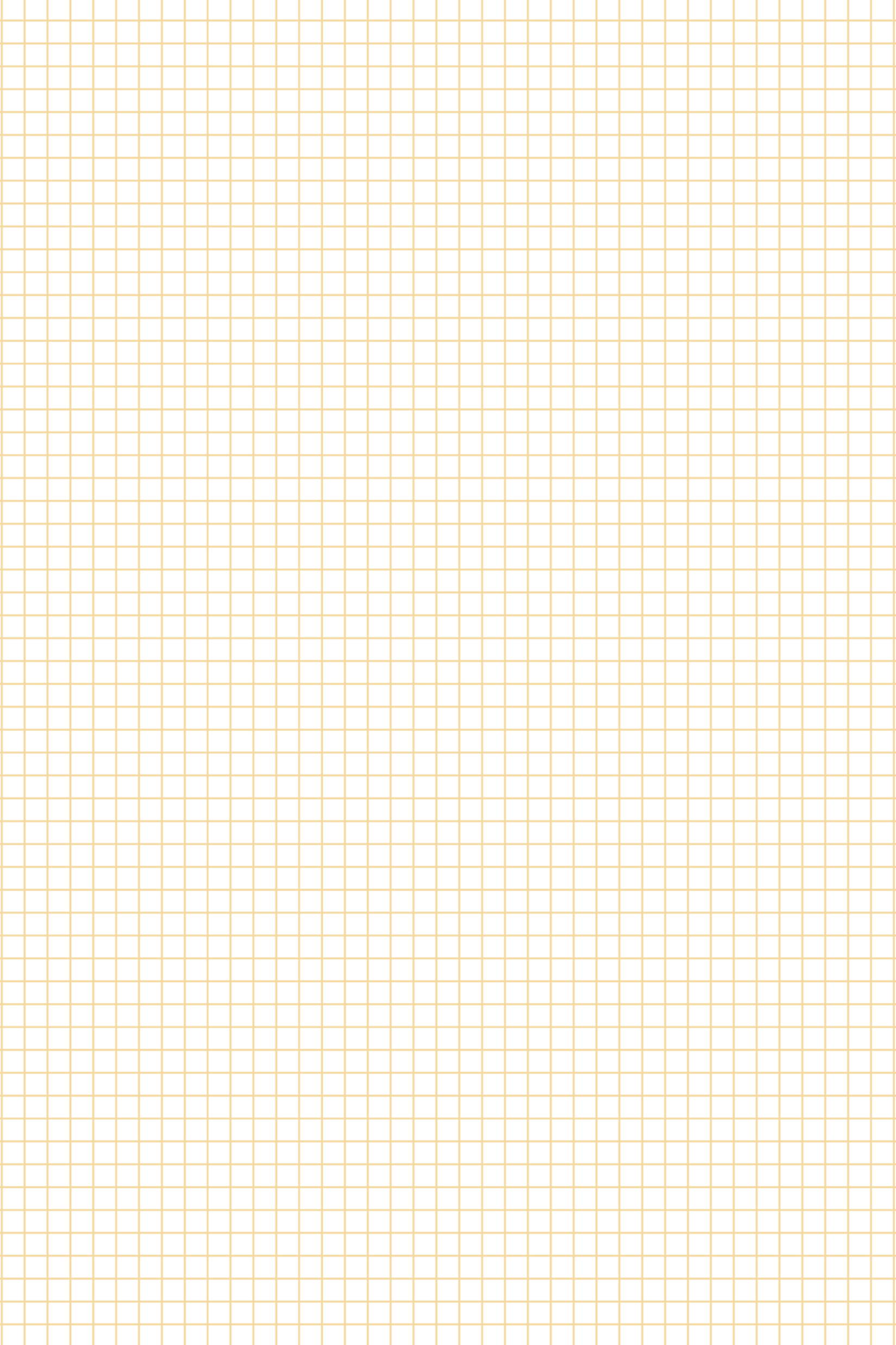 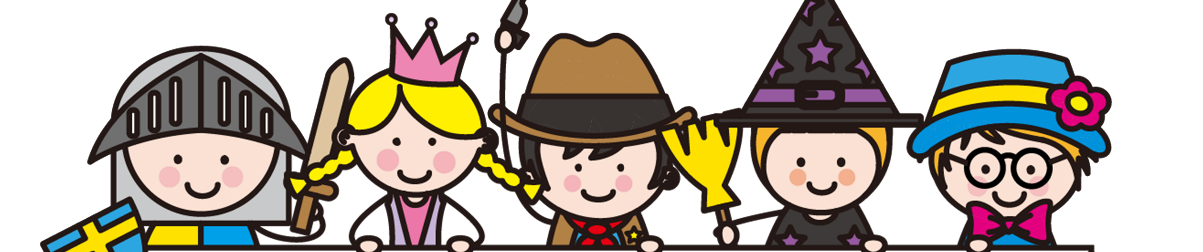 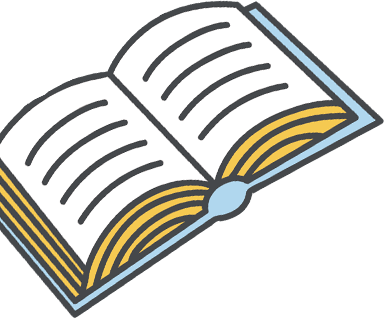 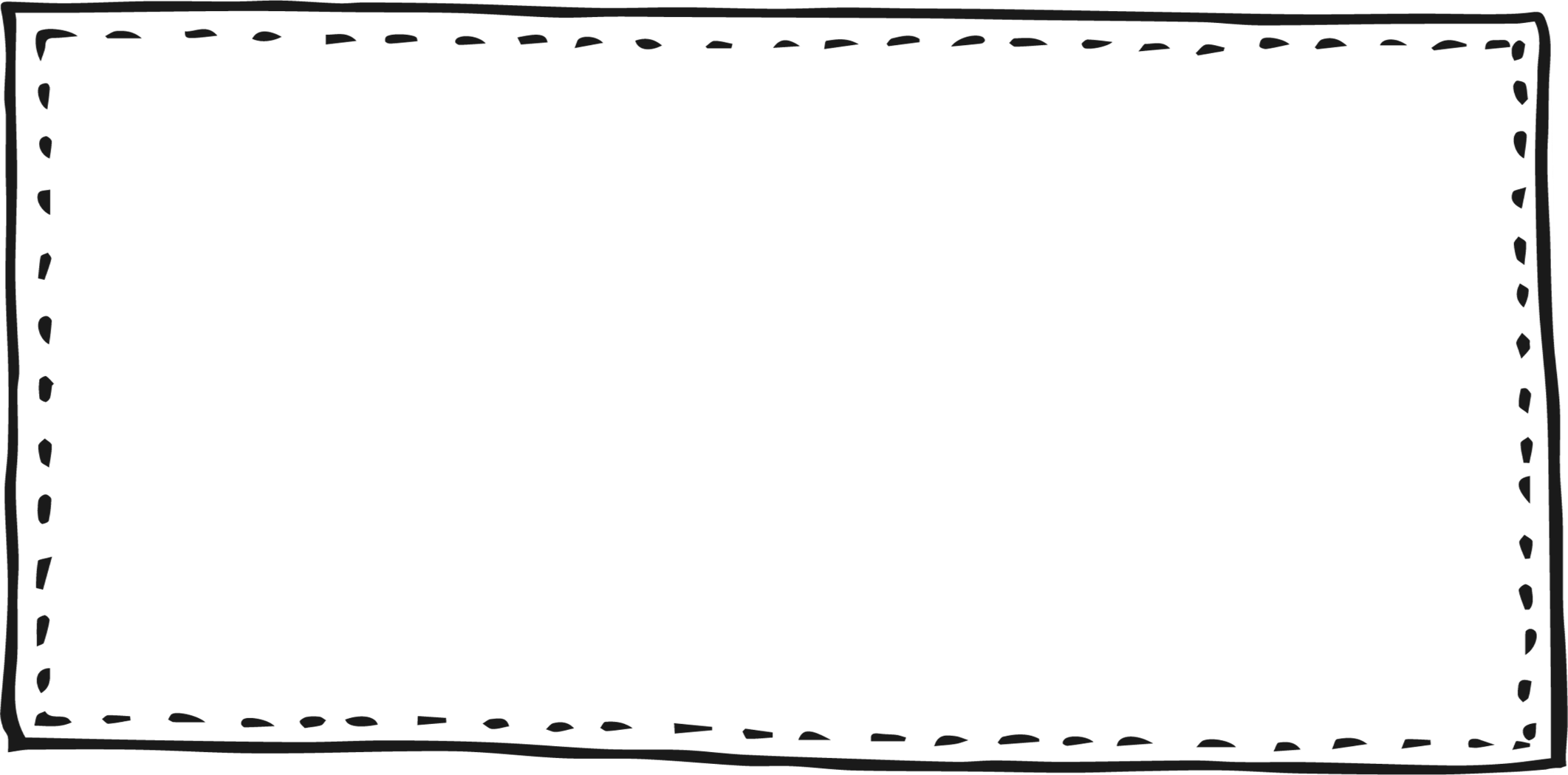 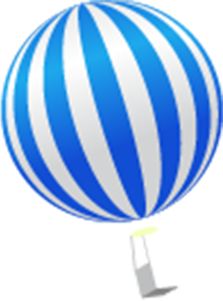 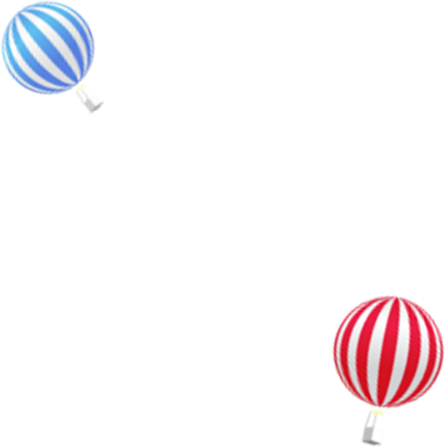 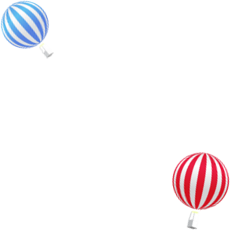 Tạm biệt và hẹn gặp lại
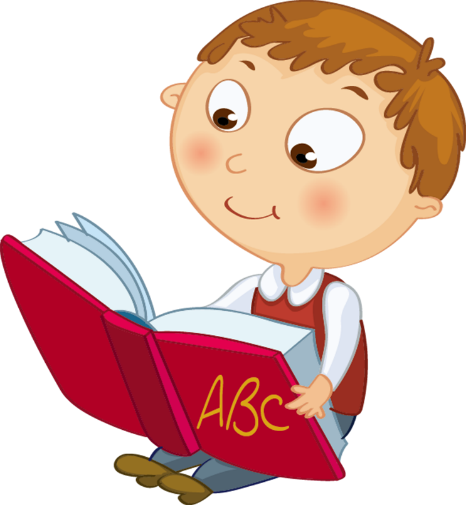